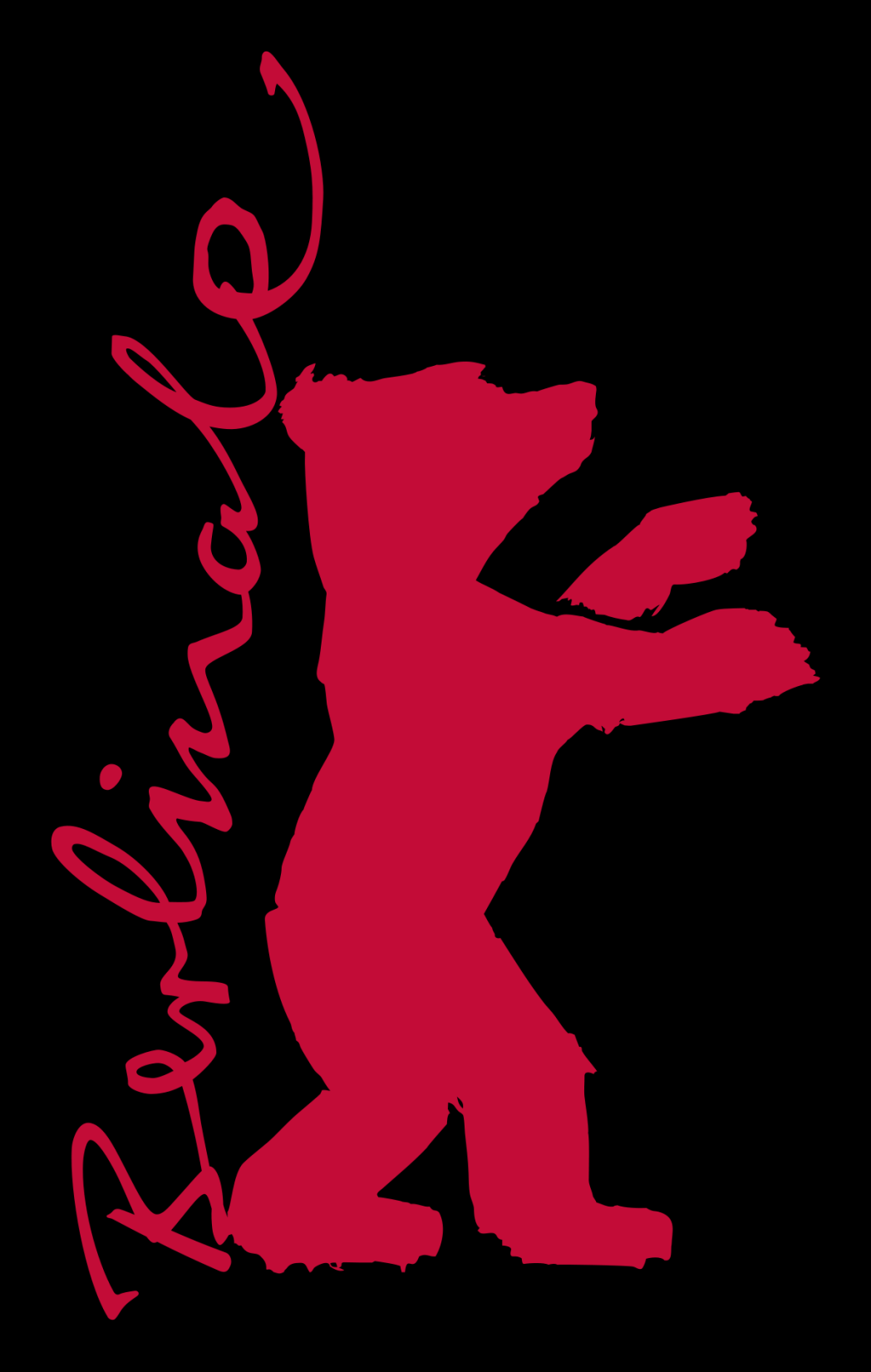 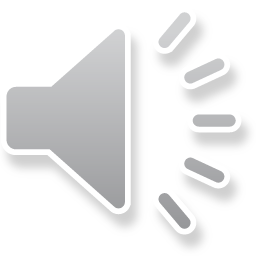 La Berlinale, en allemand « Internationale Filmfestspiele Berlin », est un festival de cinéma compétitif, créé en 1951. Avant, le festival se déroulait en été puis il a eu lieu en février à partir de 1978. La Berlinale se passe à Berlin. 
Le meilleur film de la compétition est récompensé par l'Ours d'or. La dernière Berlinale a eu lieu entre le 9 et le 19 février 2017.
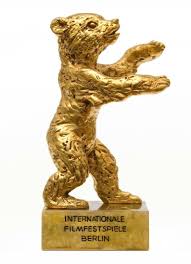 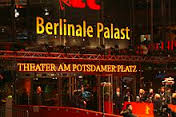 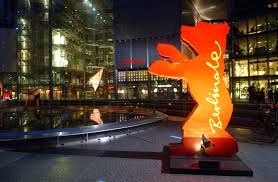 certains acteurs connus en Allemagne
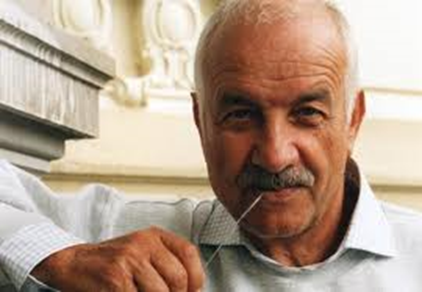 Armin Mueller- Stahl (86 ans)
Thomas Kretschmann (54 ans)
Suite…





  
   
         Götz George                                                          Horst Krause (75 ans)      
 (décédé le 19 juin a l'âge de 77ans)
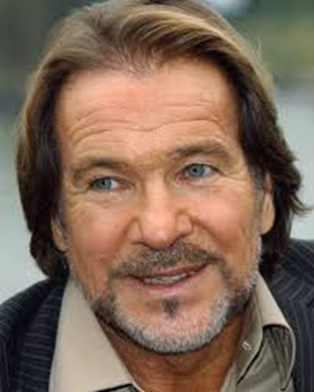 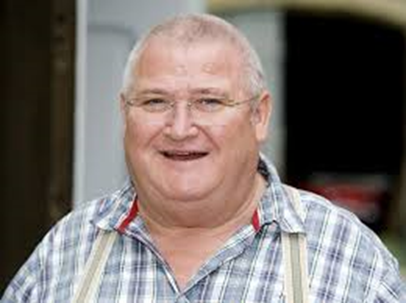 Suite …
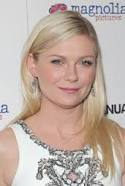 Diane Kruger 
(40 ans)
Kirsten Dunst (34 ans)
Suite…
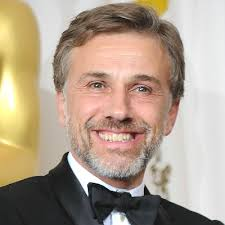 Matthias Schweighöfer (36 ans)
Christoph Waltz (60 ans)
Avec ceux de Cannes en mai et de Venise en septembre, il est l'un des trois principaux festivals de cinémas internationaux. Chaque année, 20 000 professionnels de 120 pays, dont 4 200 journalistes, vont assister à cet évènement. Il y a environ 430 000 spectateurs. Les ours sont attribués par un jury composé de professionnels du cinéma et de personnalités du monde des arts et de la culture.
Prix attribués en 2017 :
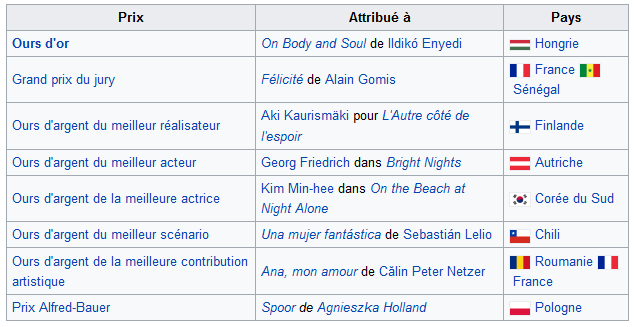 L’origine du cinéma allemand

En 1895, les frères Max et Emil Skladanowsky présentent des images photographiques animées grâce à un système de caméras et appareils de projection utilisant deux bandes distinctes d'images, enregistrées puis projetées alternativement qui s’appelle le bioscope.
L’origine du cinéma allemand
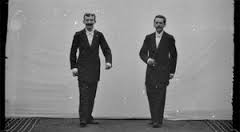 Le cinéma allemand a été fortement marqué par les deux guerres mondiales. Le cinéma Est (RDA) de l Allemagne était plus actif que le cinéma Ouest (RFA).
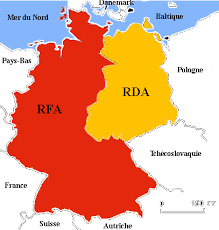 Films allemands connus récents :
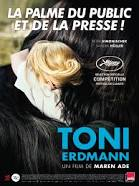 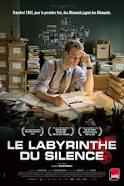 FAIT PAR :



EMMA CHARPENTIER ET AMBRE DUPUY EN CLASSE DE 4°2
FAIT PAR :